04975《机电控制技术》导  学  方  案
2024春季   张琼尹
目      录
一、平台登录方法
二、课程考核方式及形考任务
 三、课程讨论区发帖方法及要求
 四、课程资源学学
五、导学教师介绍
一、平台登录输入网址https://menhu.pt.ouchn.cn
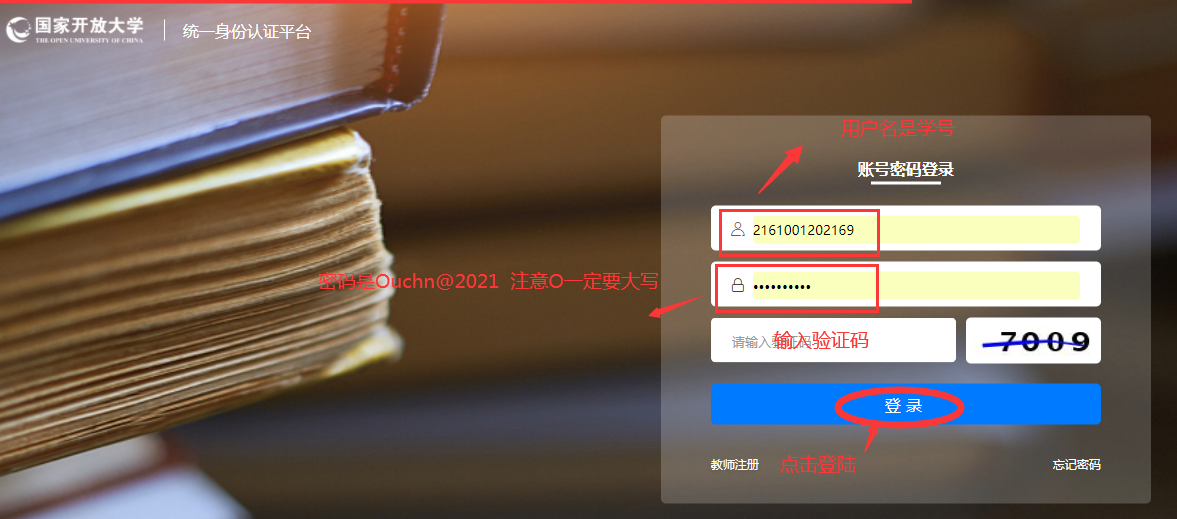 登陆个人学习平台首页，机电控制技术这门课
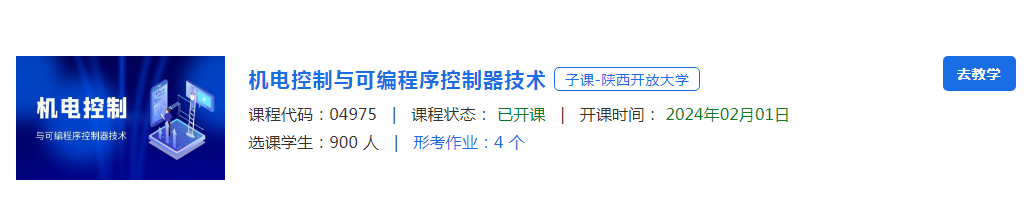 二、课程考核方式点击可查看课程考核   说明
本课程24春季学期全面启动计算机考试
形成性考核（一）、（二）采用客观题考核，可以多次提交，取最高分为最终成绩。
期末考试采用计算机考试，90分钟，全客观题作答。       
 更多详细说明请参见本课程考核说明。
                                                                                         祝同学们学有所获！
点击查看形考任务并完成作业
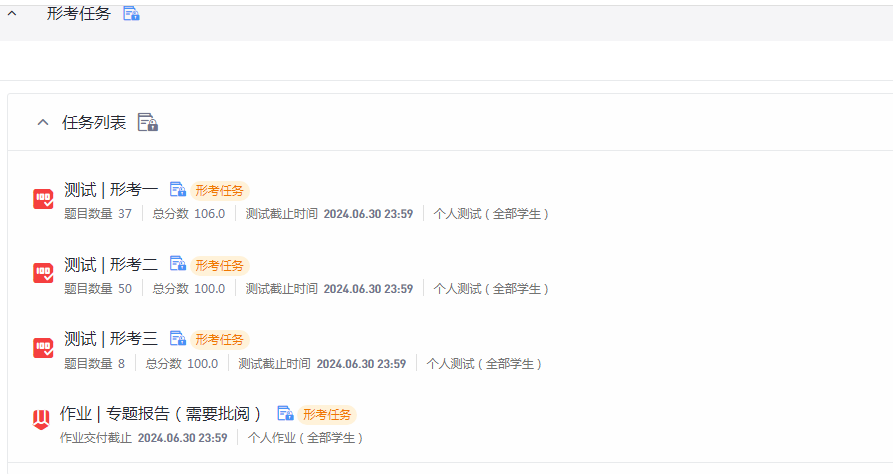 点击形考任务，弹出答题页面
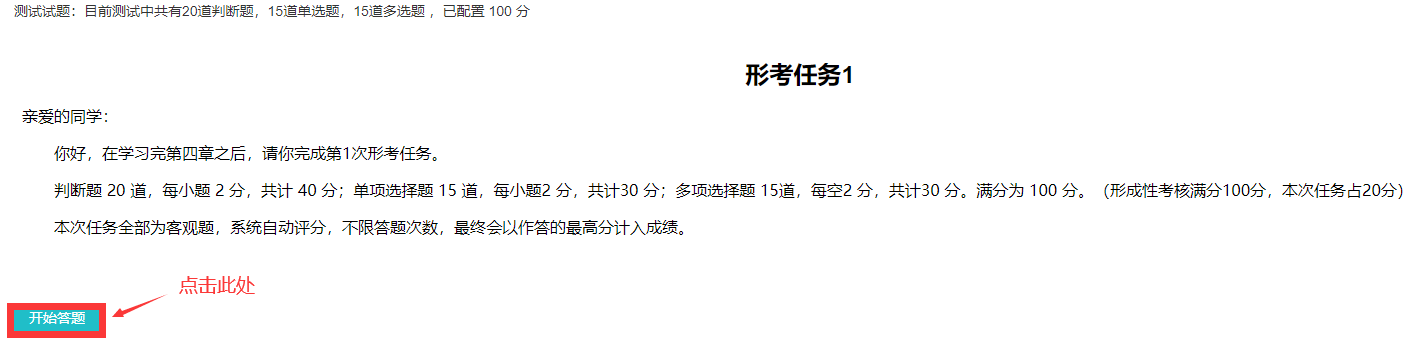 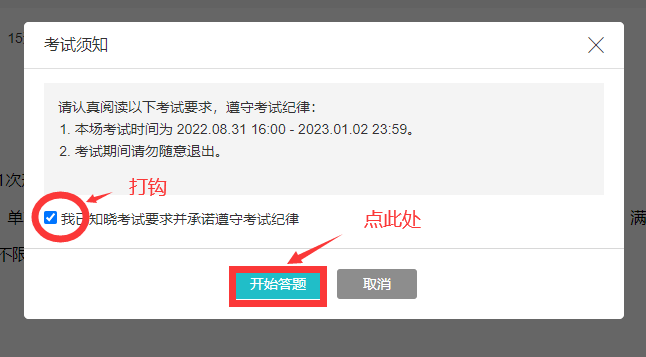 见如下页面
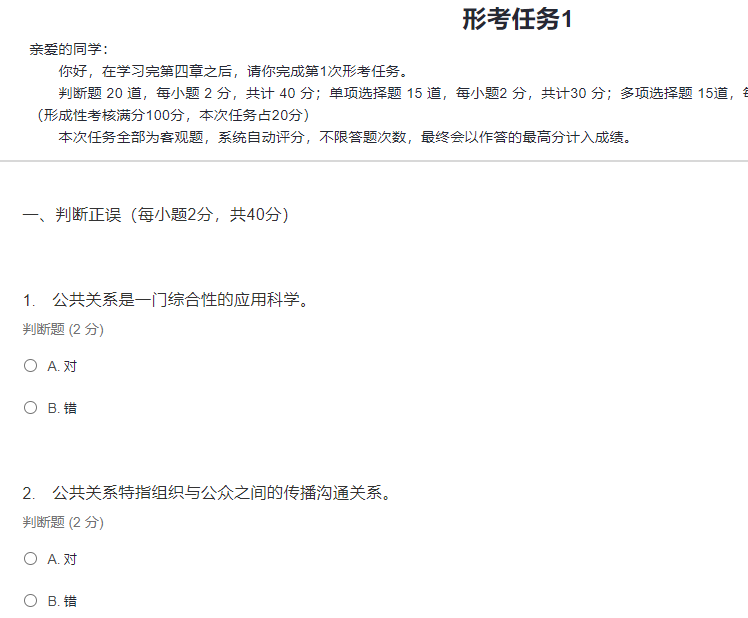 完成后点击交卷，大家可以看到得分，表示此形考已完成，不满意可以从新答题
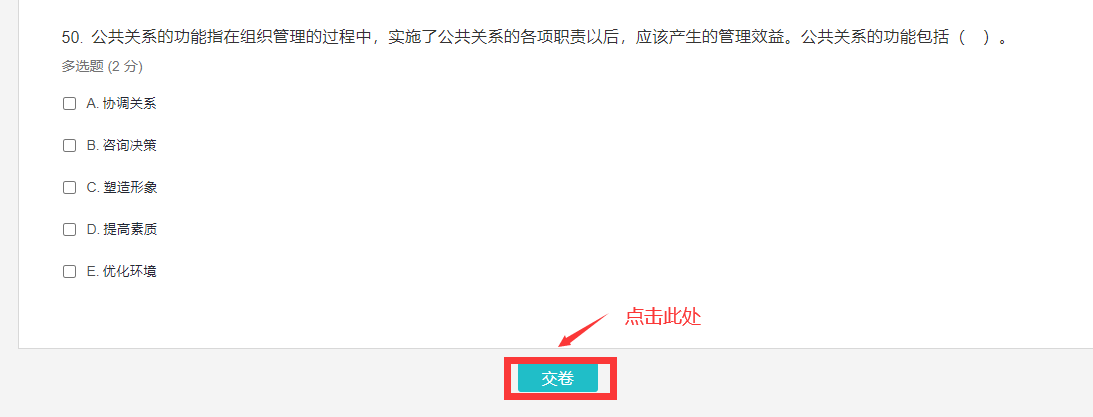 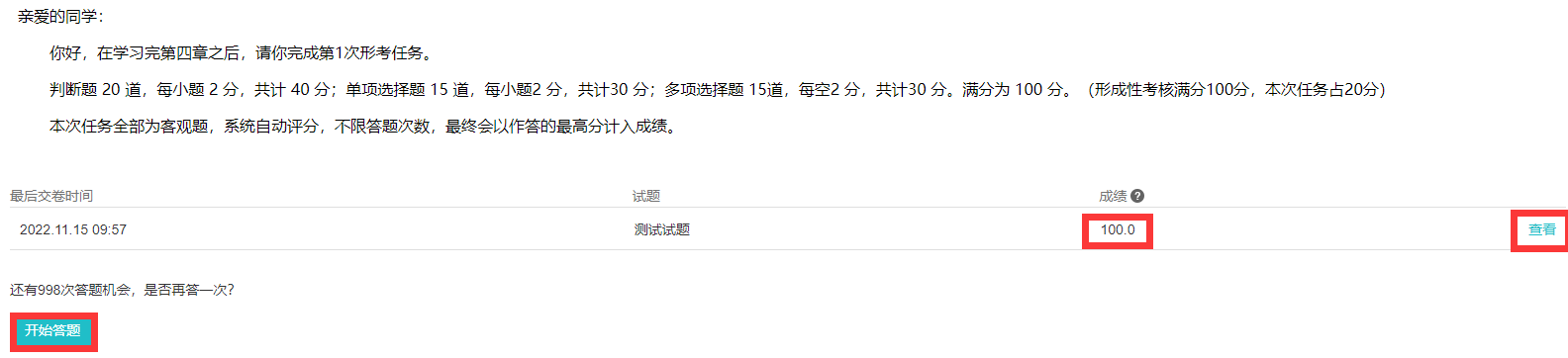 大家以同样的方法完成其他两个形考作业
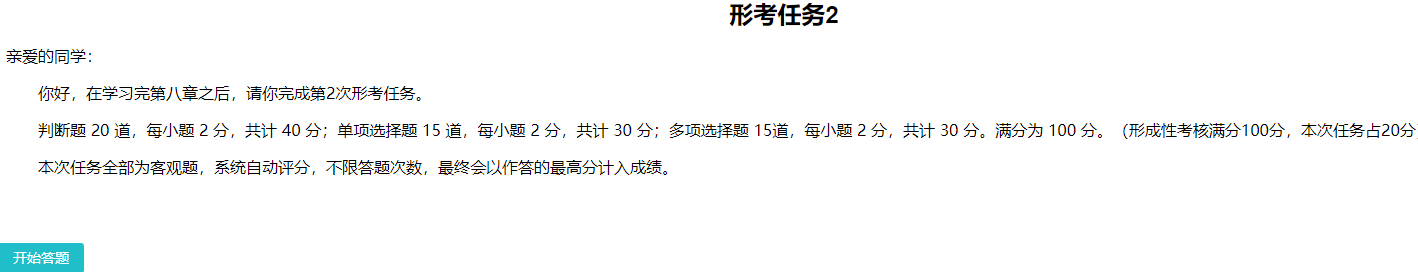 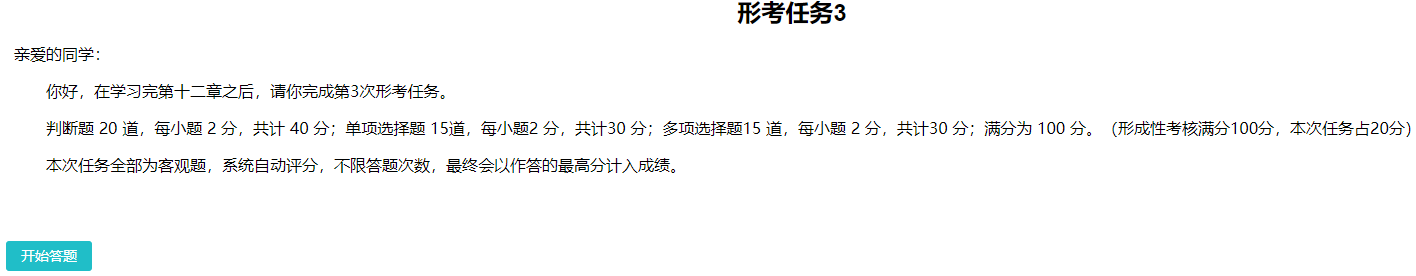 完成实训项目（六选一）
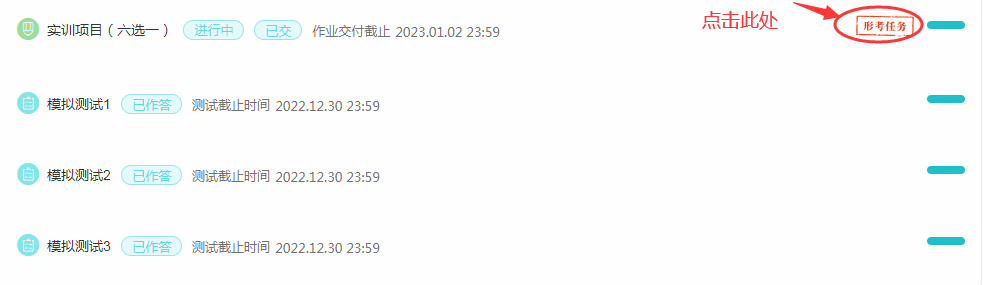 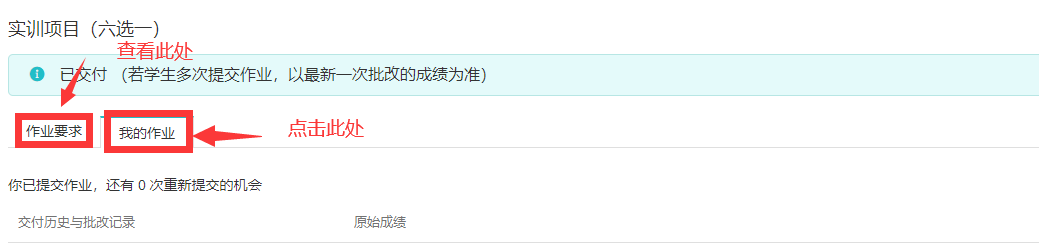 查看作业要求、写好作业，交卷
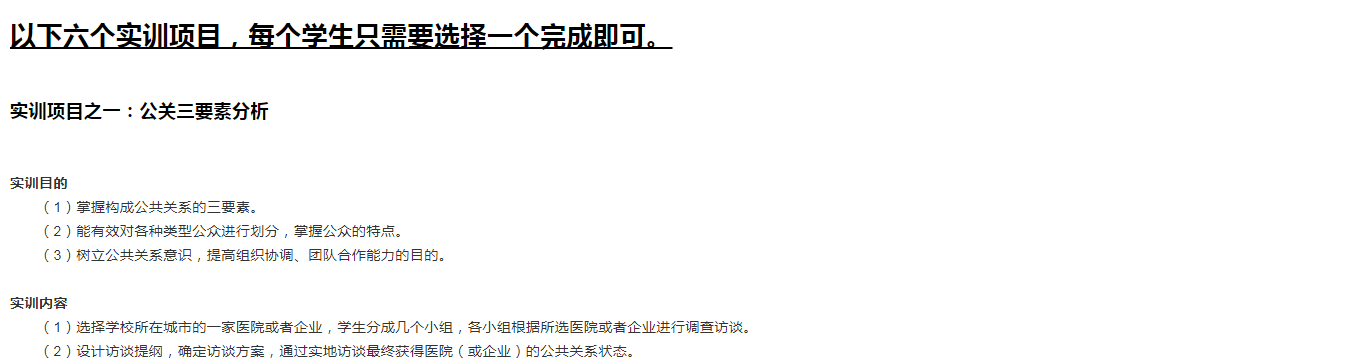 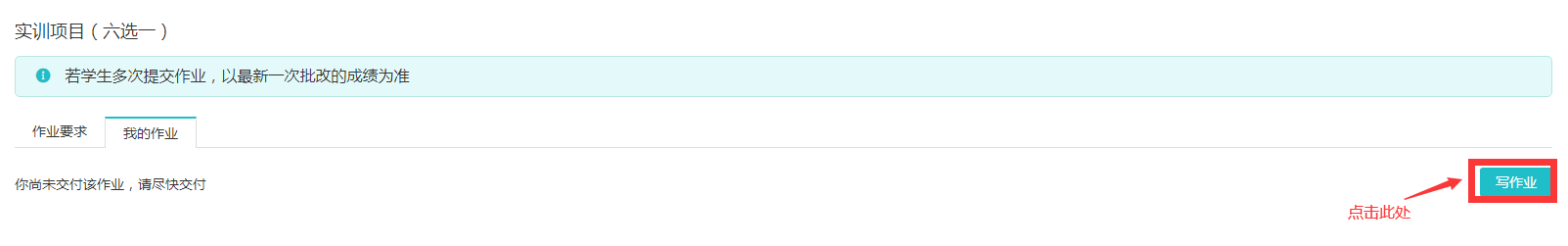 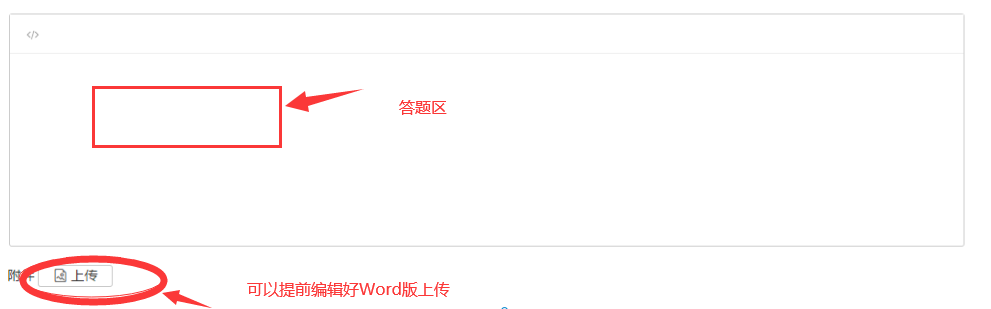 三、课程讨论区发帖方法及要求
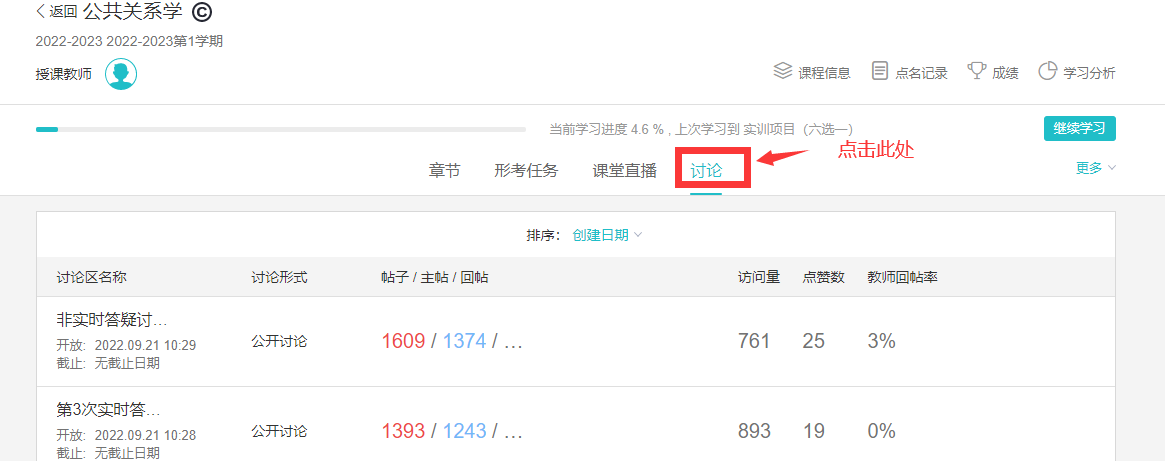 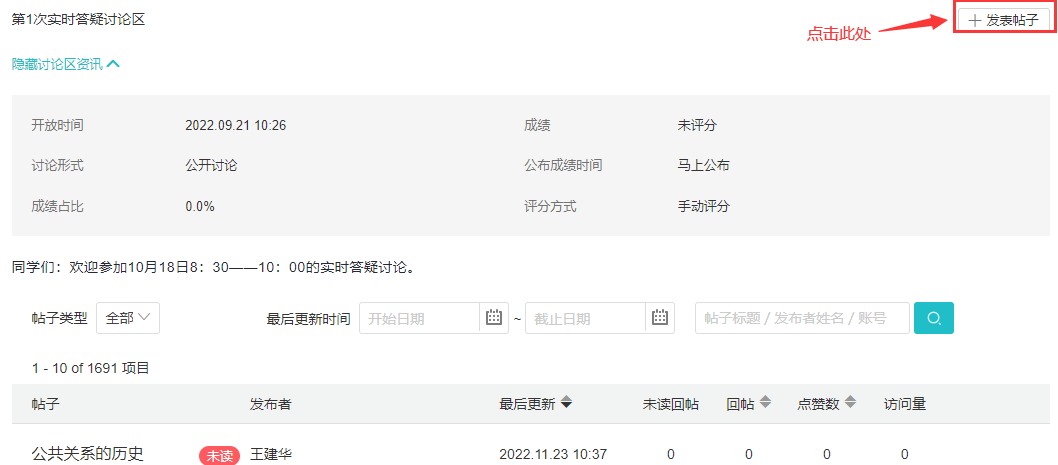 发帖过程如下，点击保存表示发帖成功
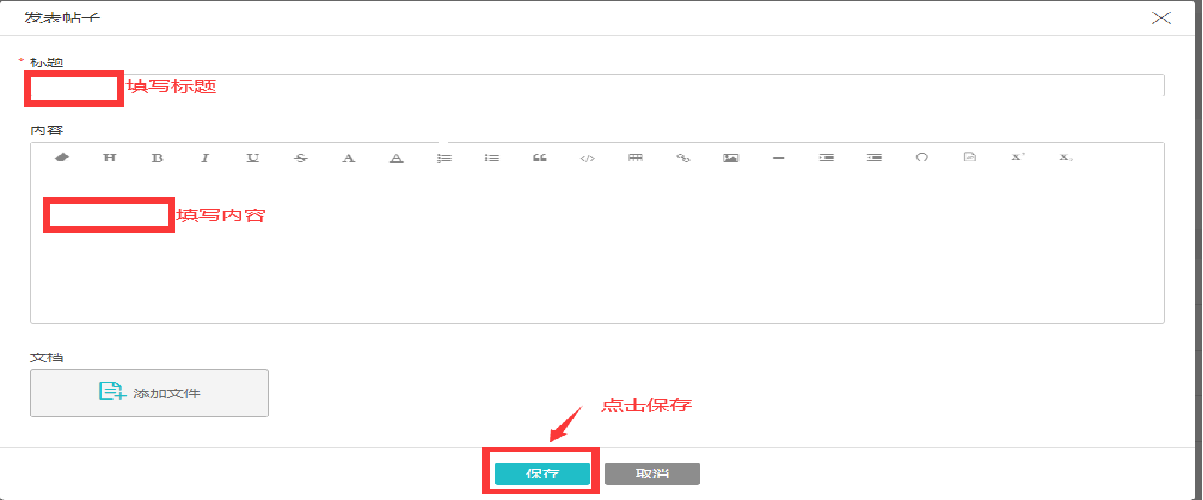 四、课程学习方法：点击可查看网上相关学习资源、利用教材
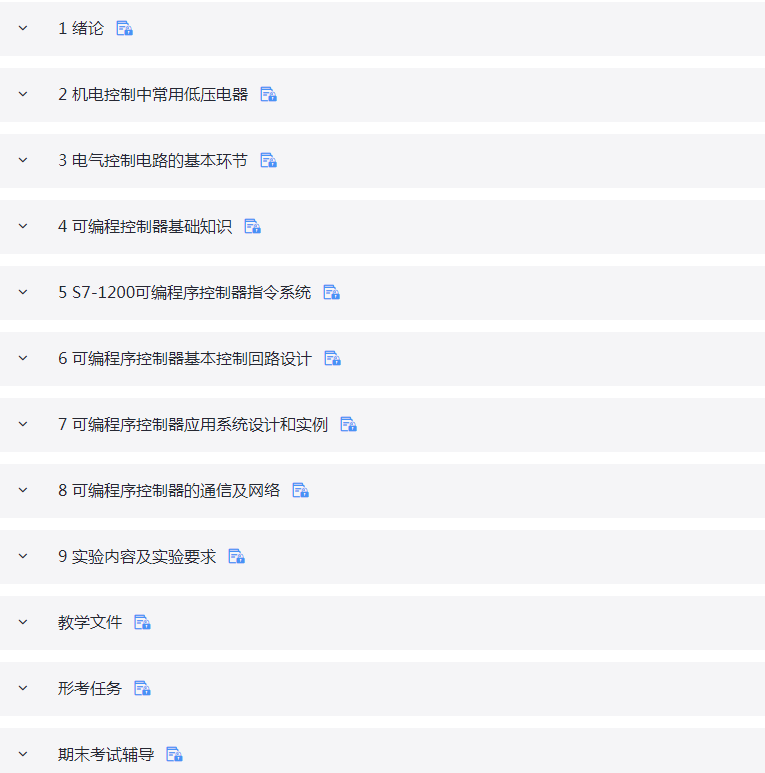 预祝大家顺利完成学业!!!
课程导学教师：张琼尹